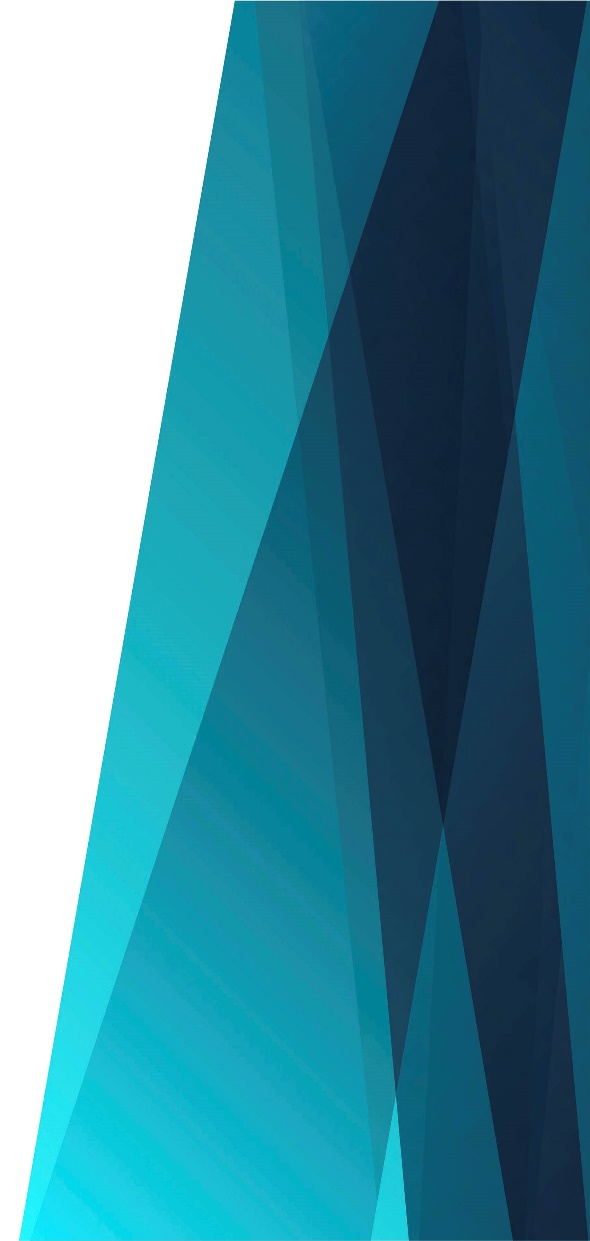 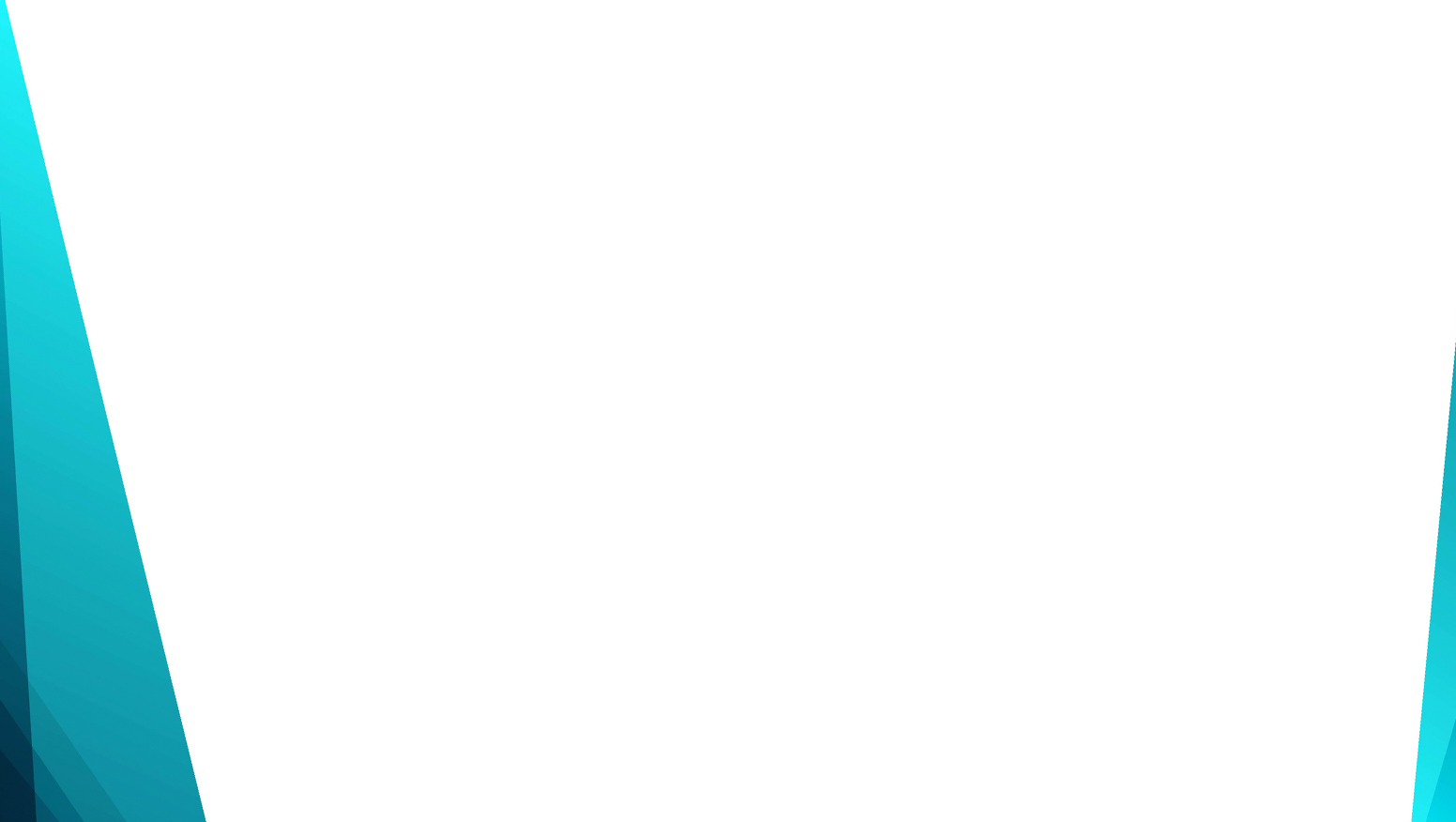 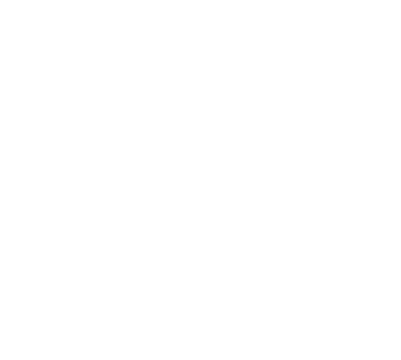 Братья, все ликуйте
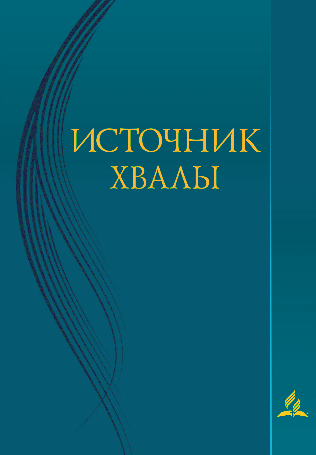 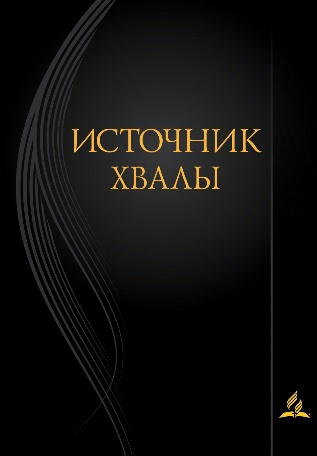 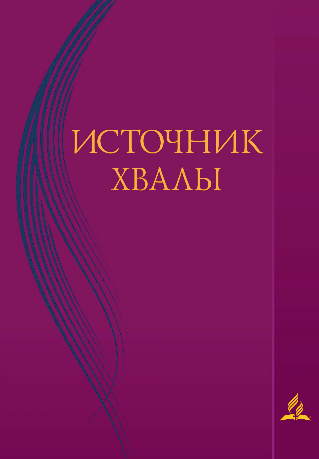 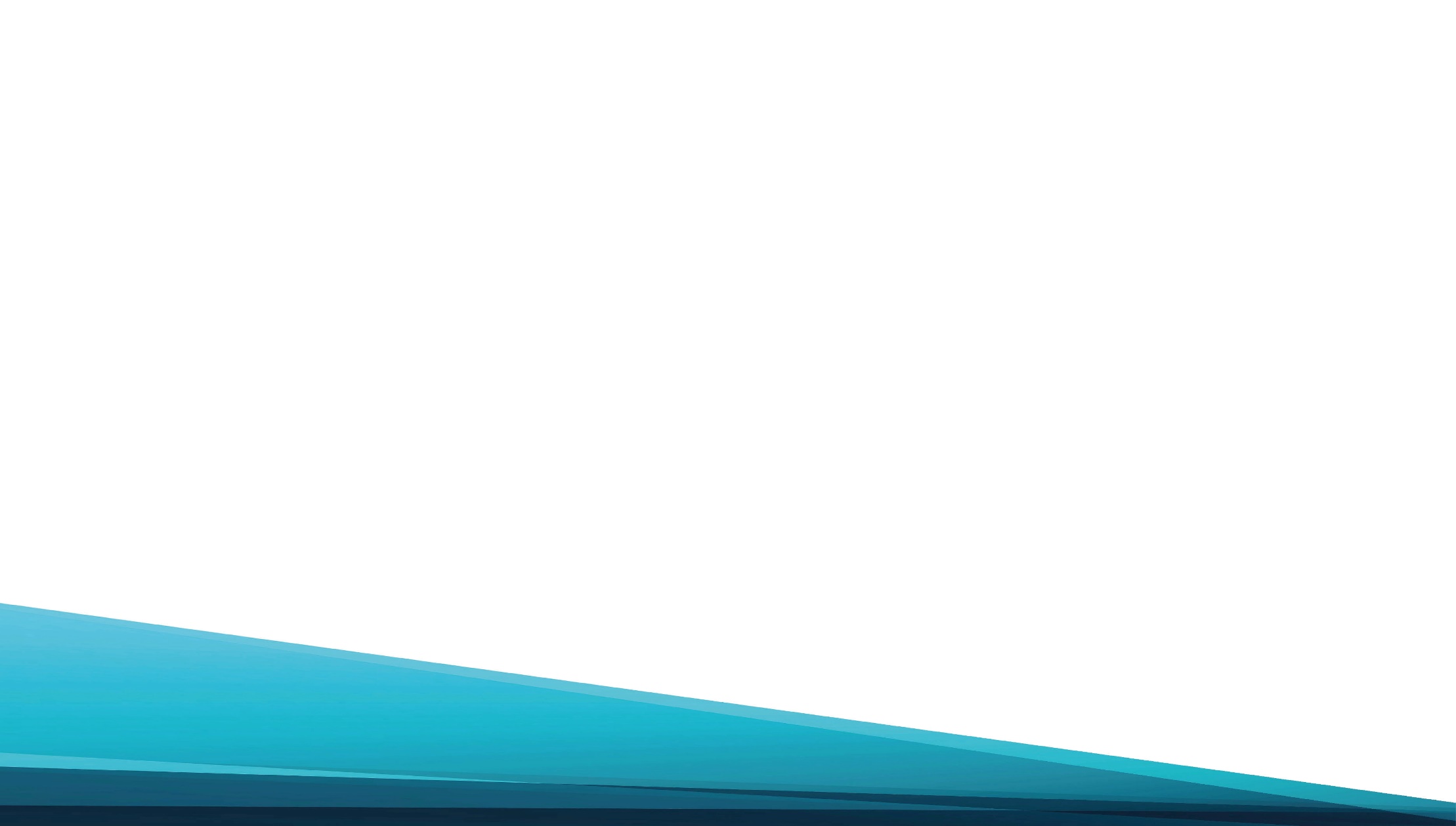 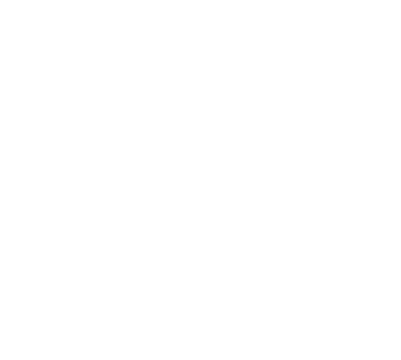 Братья, все ликуйте: 
Славный день настал!
Сёстры, торжествуйте: Бог нам радость дал!
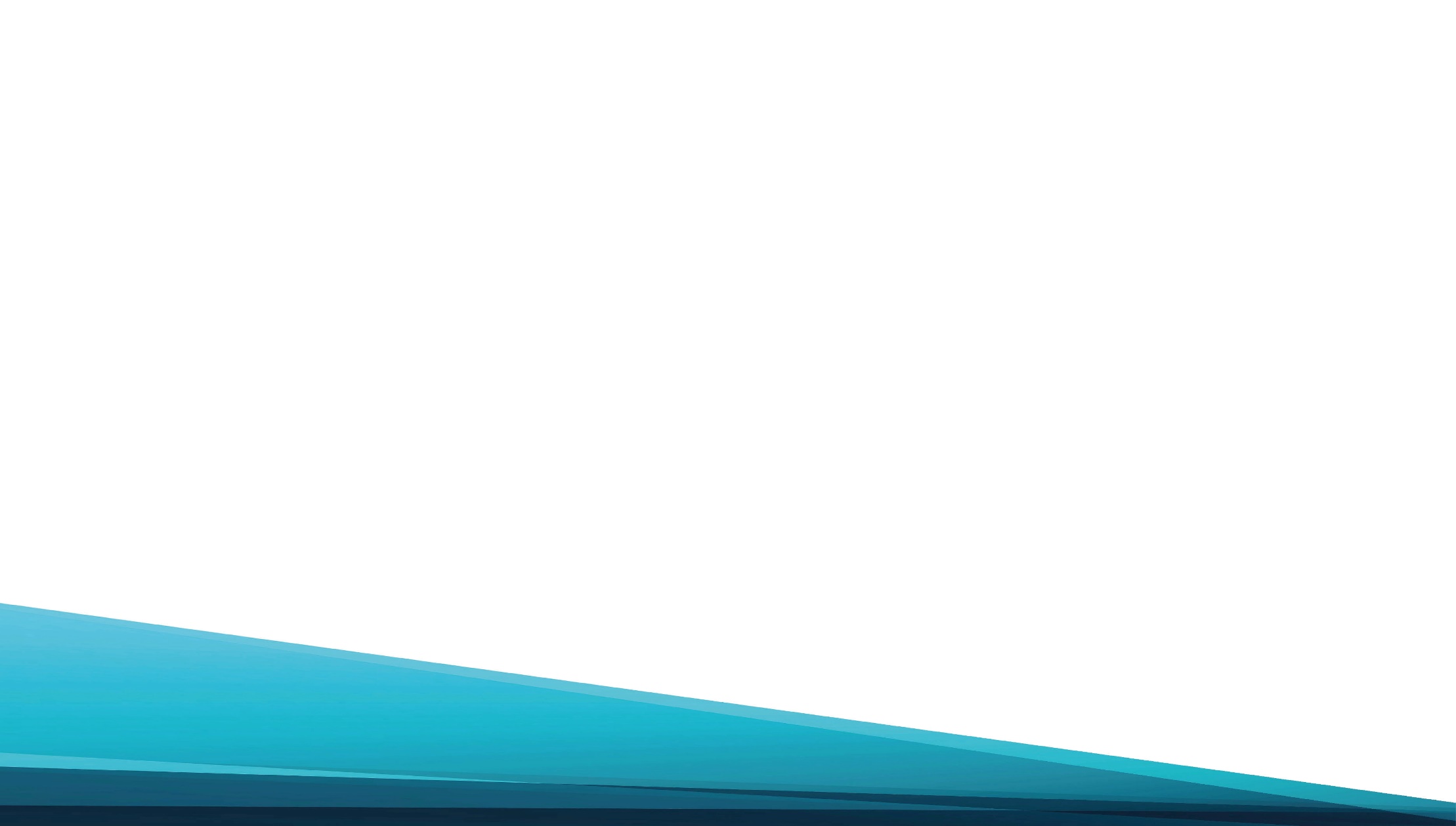 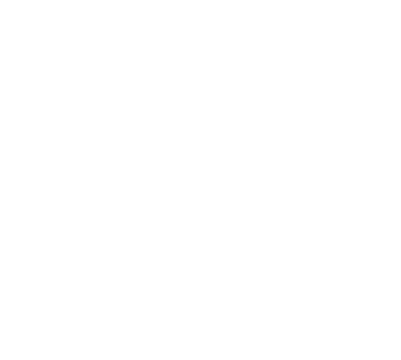 Некогда чужие,
Мы теперь друзья, Близкими мы стали Кровию Христа.
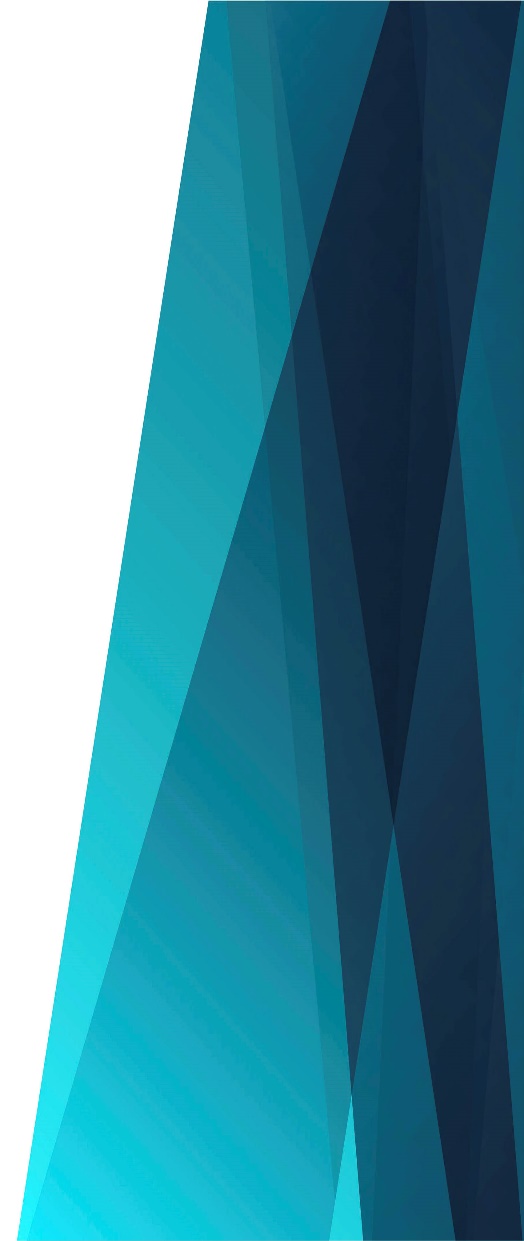 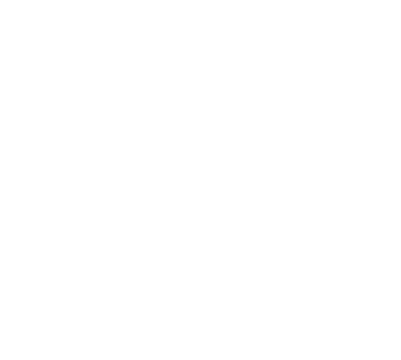 Припев:

Громко пойте: Аллилуйя!
Бог нас спас и оправдал
Наши имена навеки 
В книгу жизни записал.
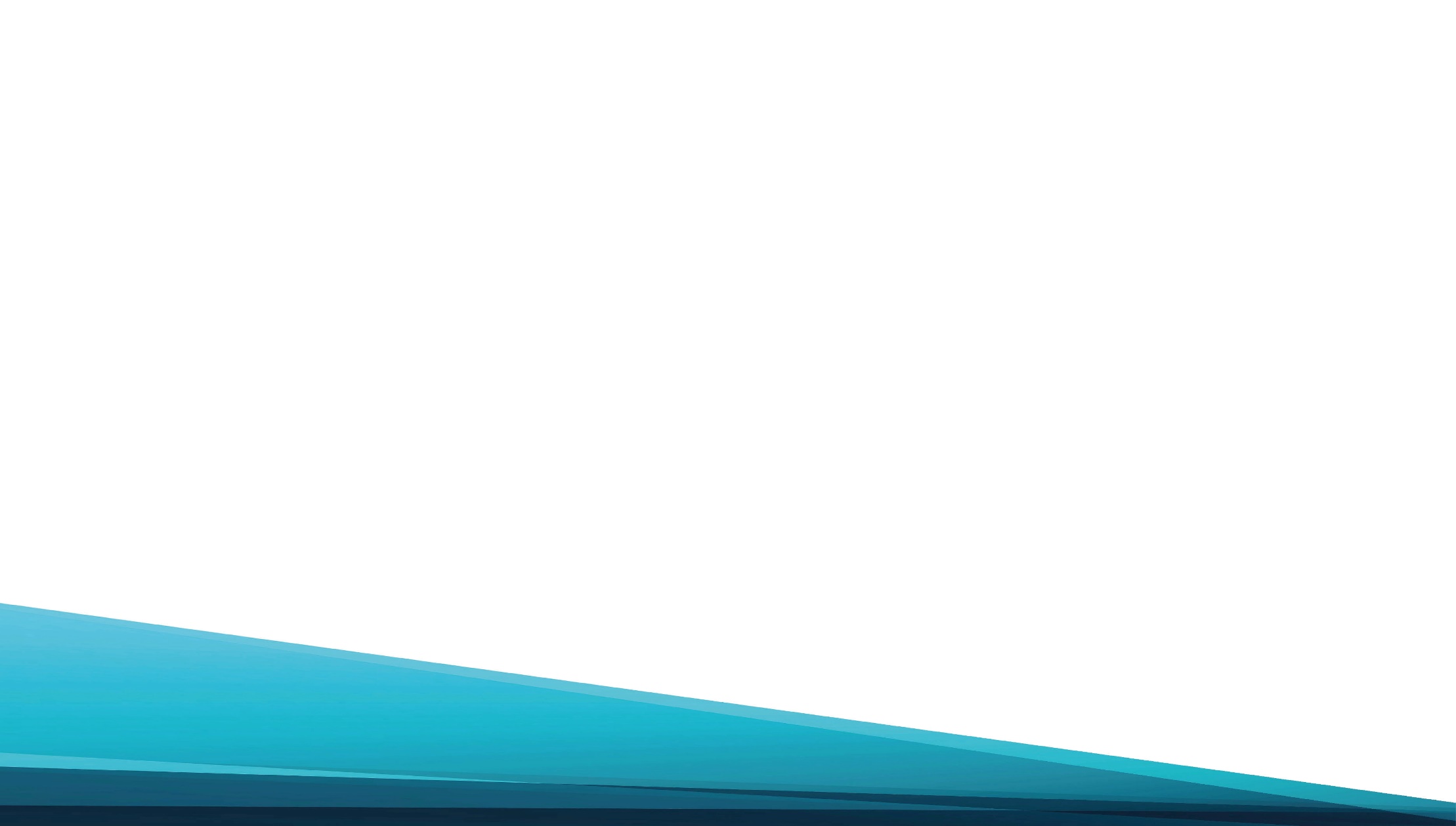 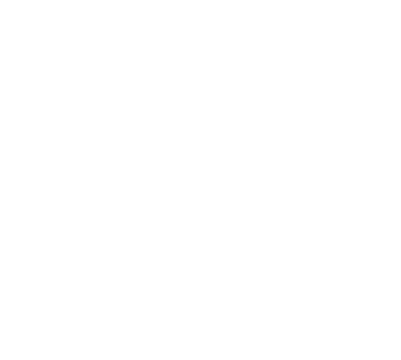 Ныне приступили 
Не к Синаю мы, 
Нас уж не пугают 
Гром и молнии.
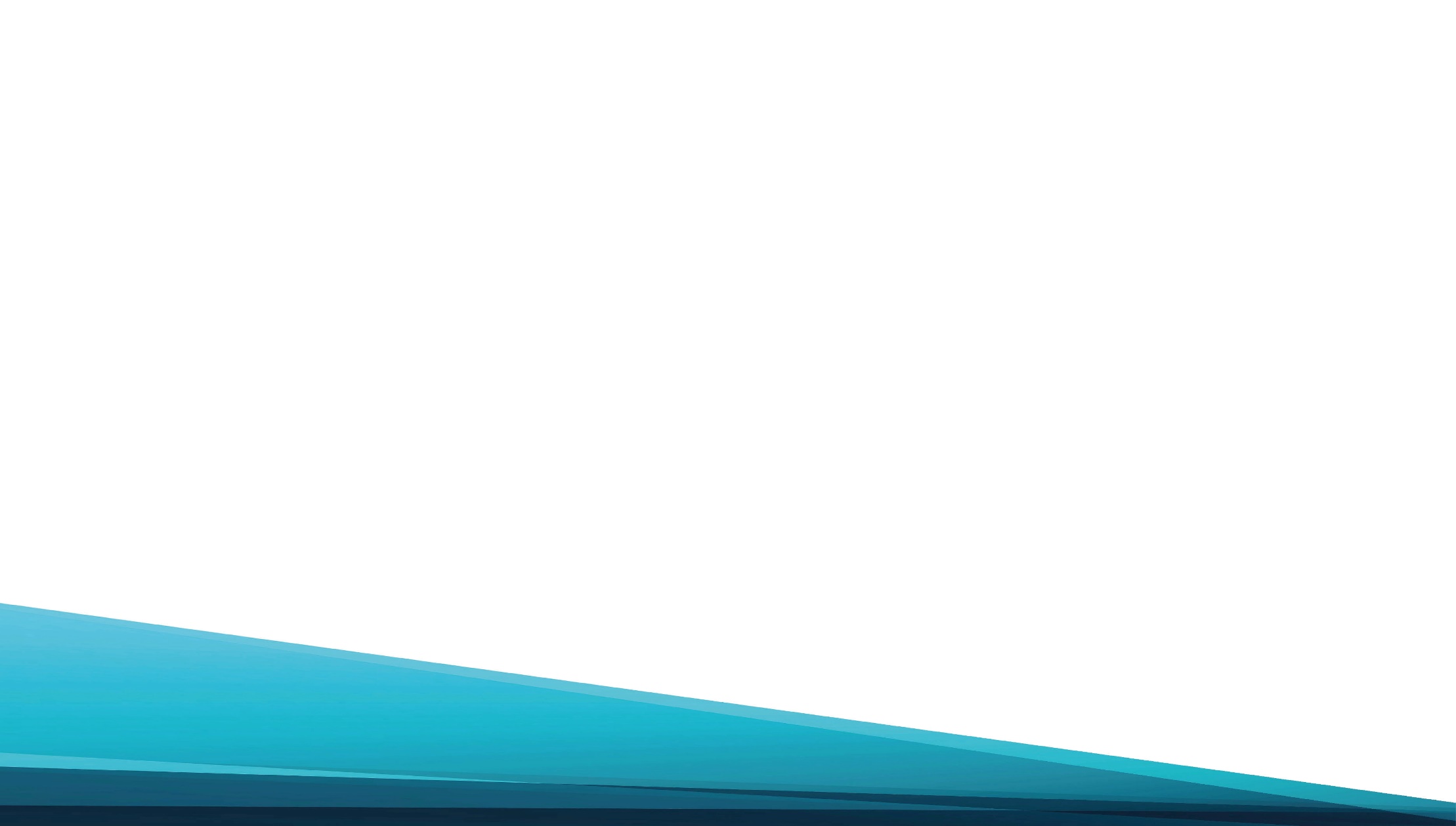 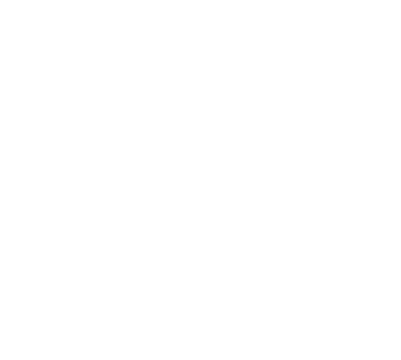 Слово благодати Слышим со креста,
Мы спаслись от гнева Кровию Христа.
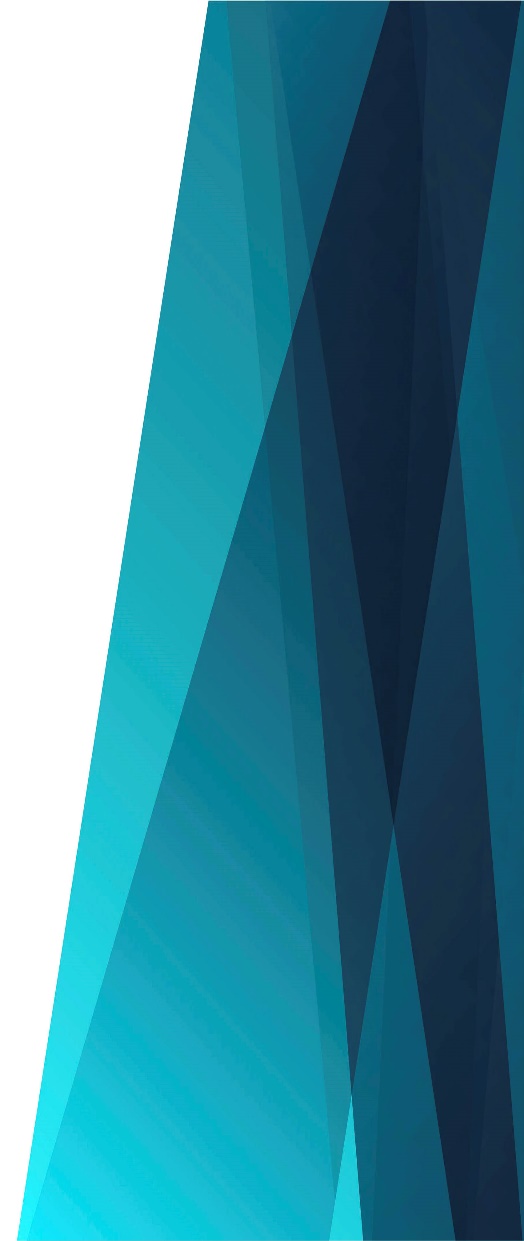 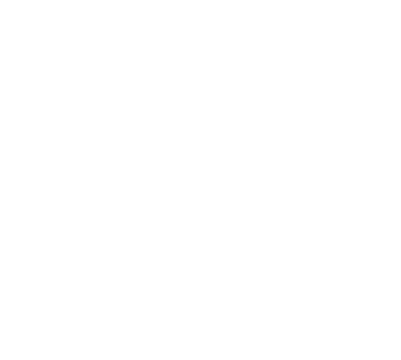 Припев:

Громко пойте: Аллилуйя!
Бог нас спас и оправдал
Наши имена навеки 
В книгу жизни записал.
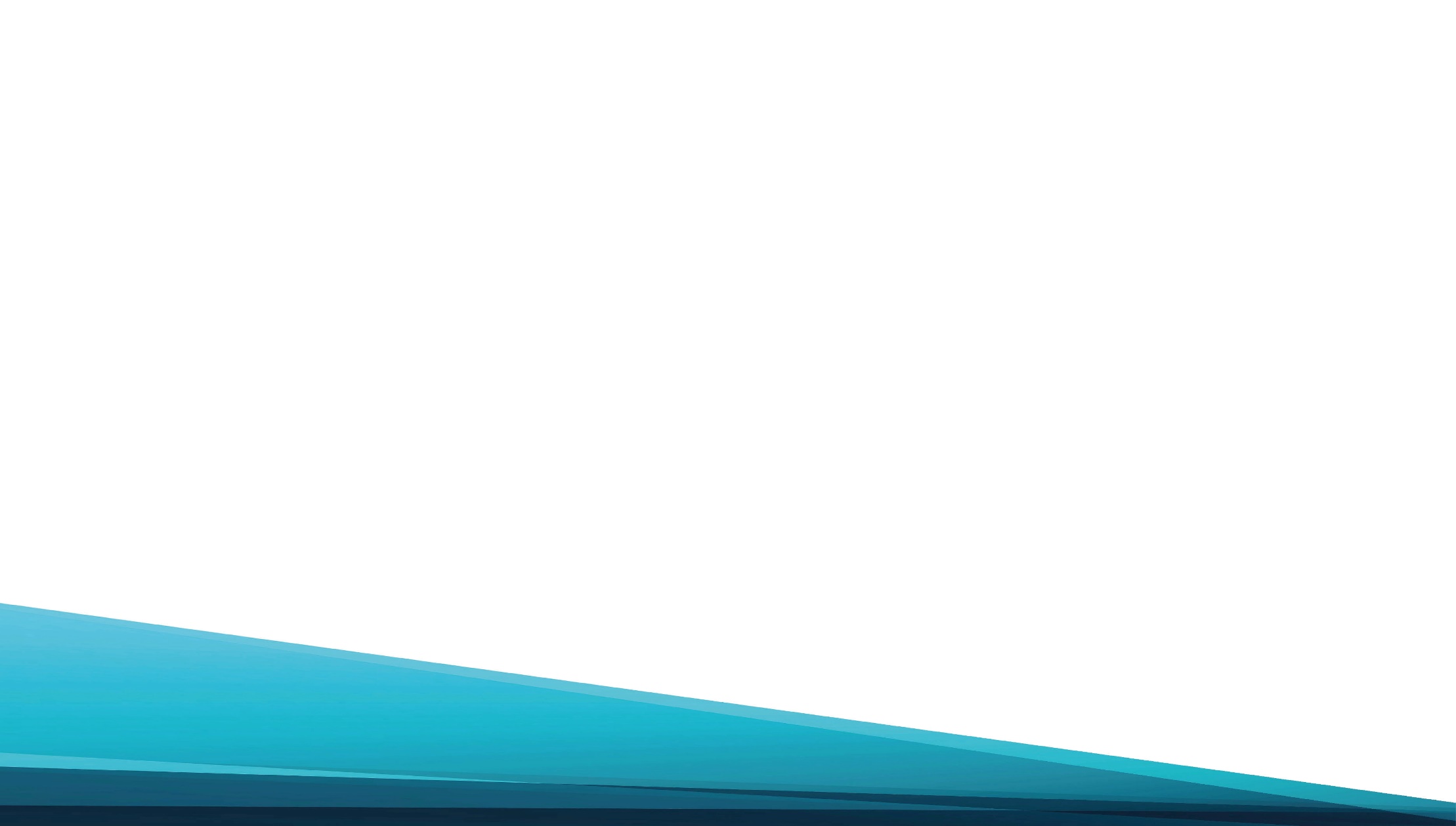 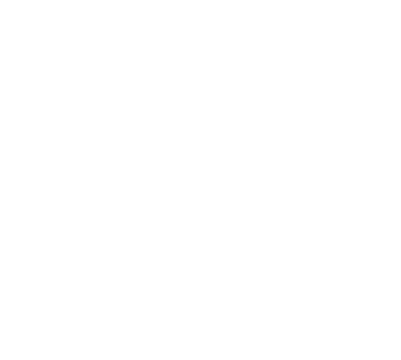 Верой и любовью 
Мы теперь живём
И, омыты Кровью, 
К небесам идём,
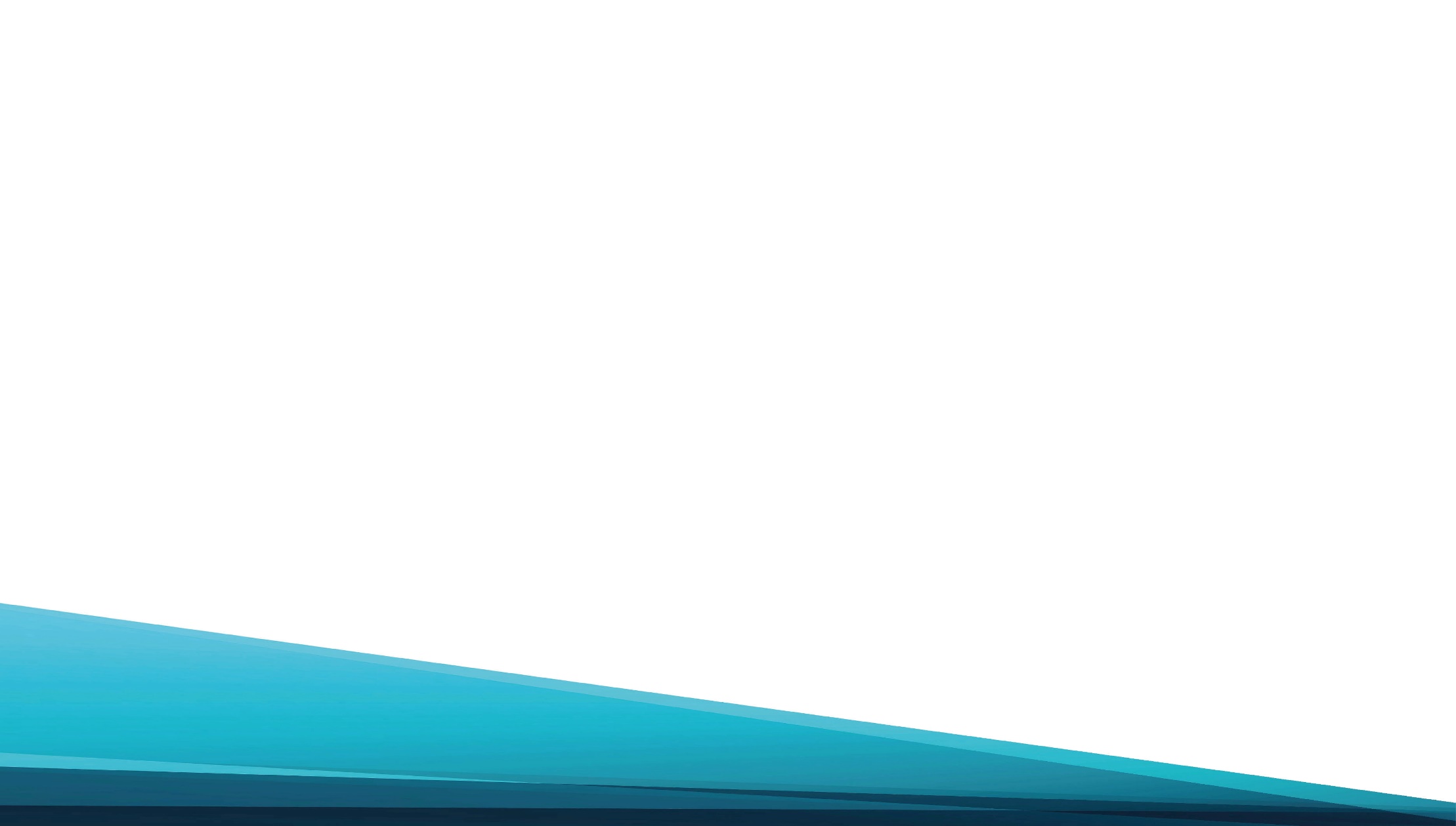 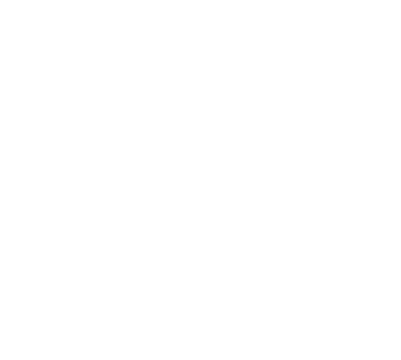 Светлая надежда 
Веселит сердца,
Будем жить вовеки 
Кровию Христа.
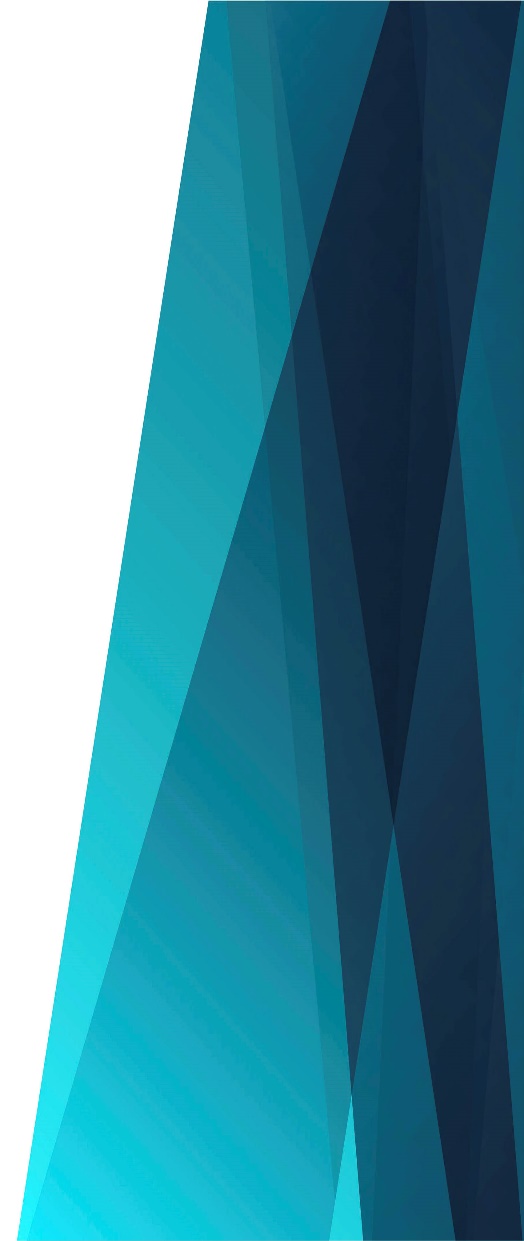 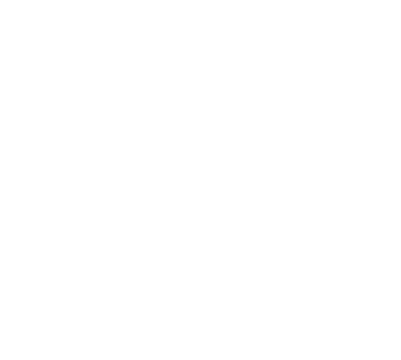 Припев:

Громко пойте: Аллилуйя!
Бог нас спас и оправдал
Наши имена навеки 
В книгу жизни записал.